Materials Science and Engineering at NC State
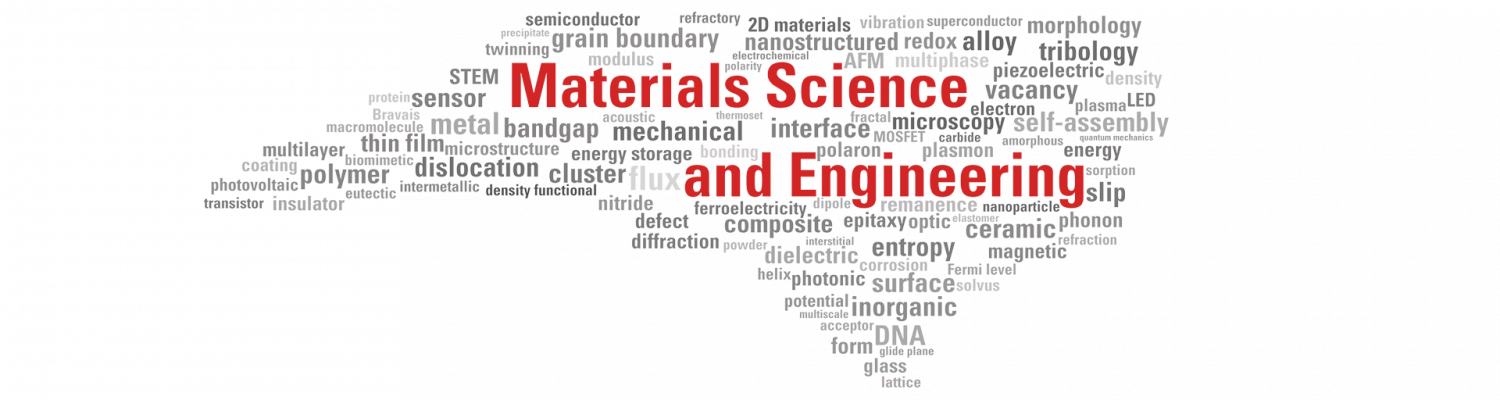 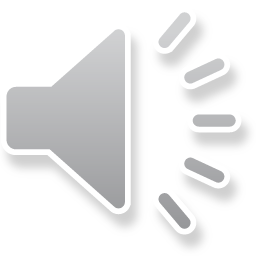 Click Here
Quick Statistics
After Graduation
$70,729 Salary
46.1% accepted jobs before graduation
23% go to graduate school
Our Students
50 students/year
35% Female
3.40 GPA
Our School
Ranked 19th in MSE 
US News & World Reports
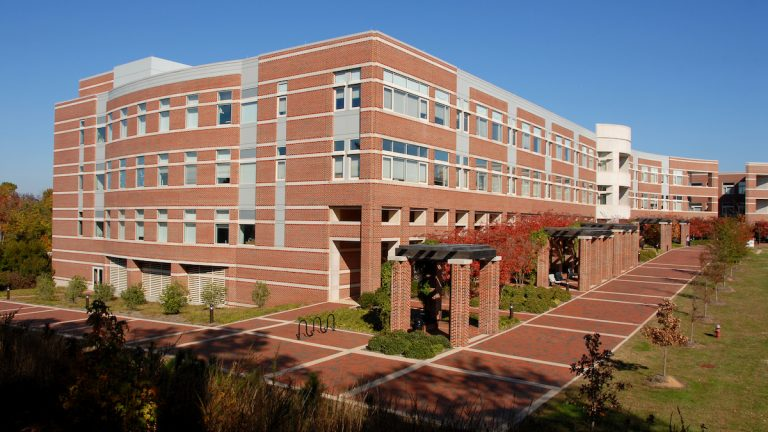 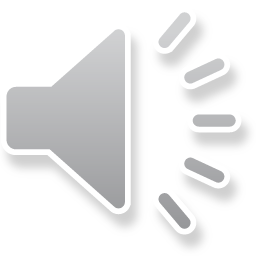 What is MSE?
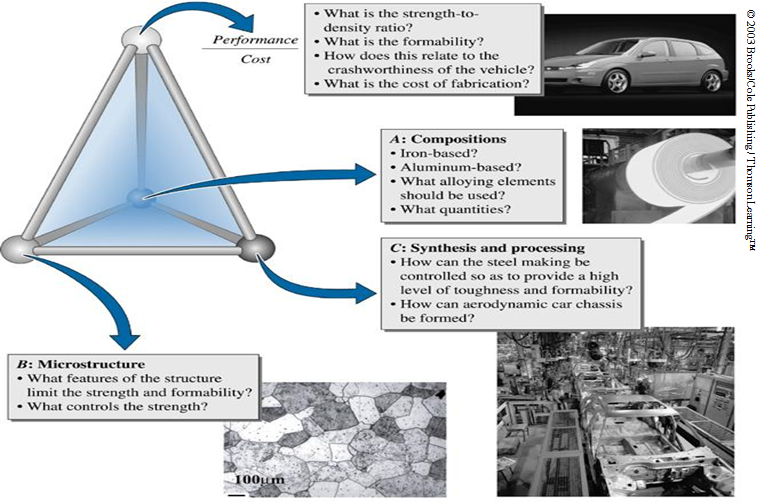 "My desire to impact the world in a positive manner drove me to choose MSE. What better way to change the world for the better than to influence technology at its core: The materials that drive the physics and the chemistry." 
-Aaron Lando
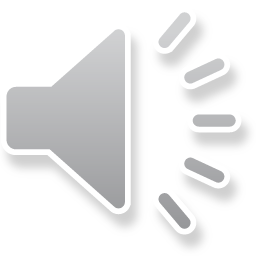 Courses You Will Take
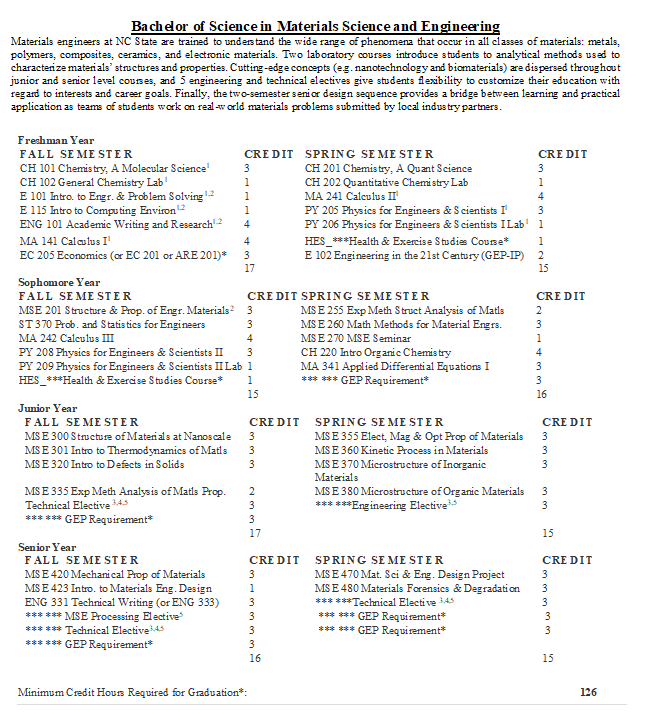 “MSE is great because we take classes on a wide variety of topics, intersecting with different departments, to match the interdisciplinary nature of our future careers”
 -Yue Zhang
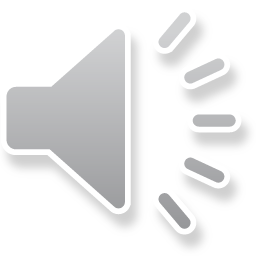 Job Experience
Work Related Experiences
Internship (69.2%)
Research (65.4%)
Class Projects (46.2%)
Lab Courses (100%)
Senior Design (100%)
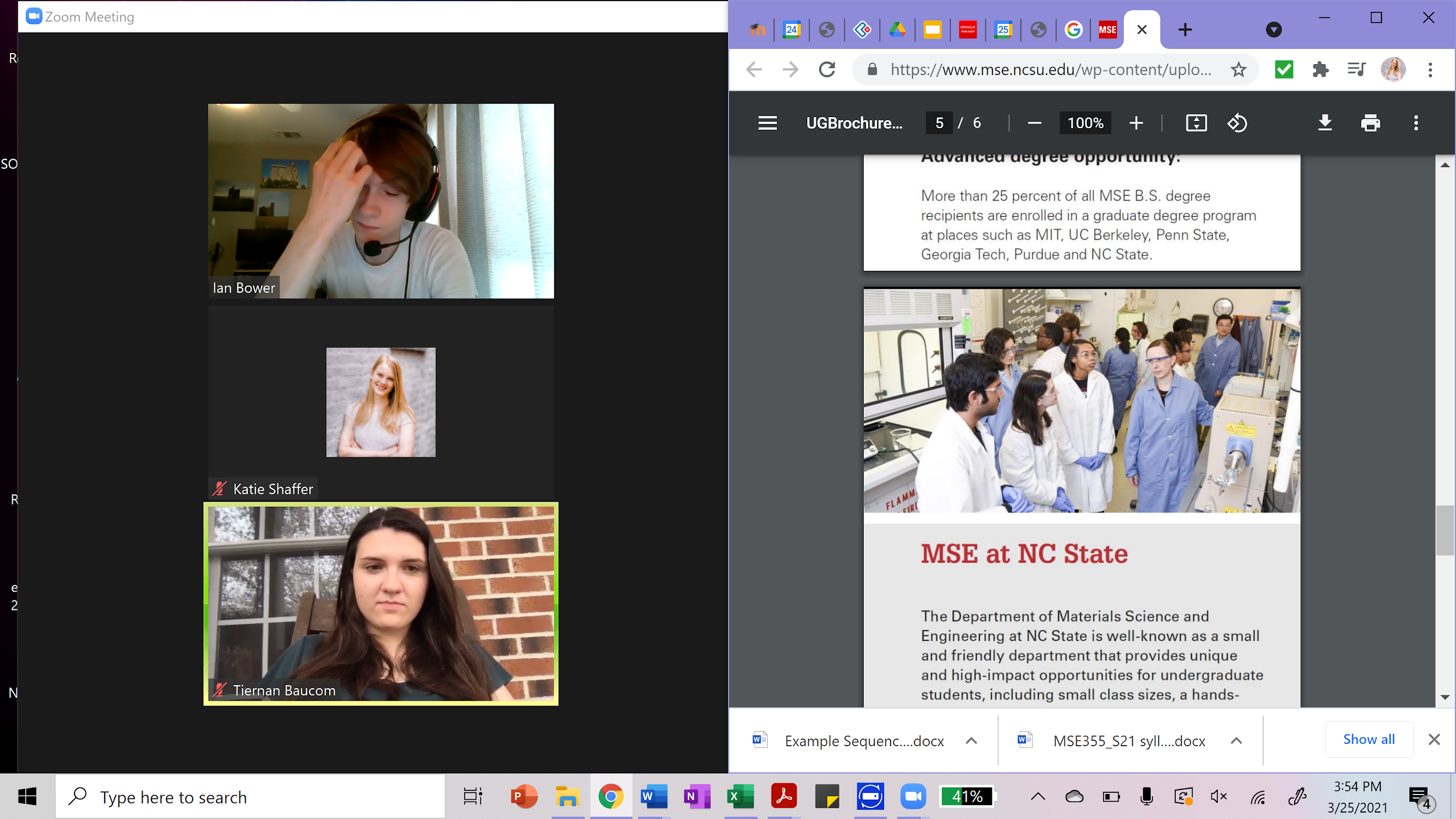 “The MSE department stands out for giving students hands-on, relevant experience. I have had undergraduate research positions that dealt with energy storage materials, polymers, and metals. Our lab courses teach useful skills. These resources have made me confident in what I want to do in the future.”
 - Ellie Scott
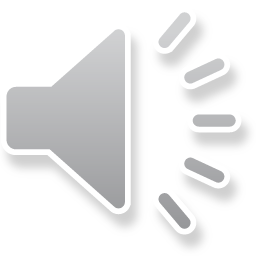 Our Community
15:1 student to faculty ratio
Professors know students by name
Know and collaborate with peers
Take the classes at the same times
Makes a large university feel smaller
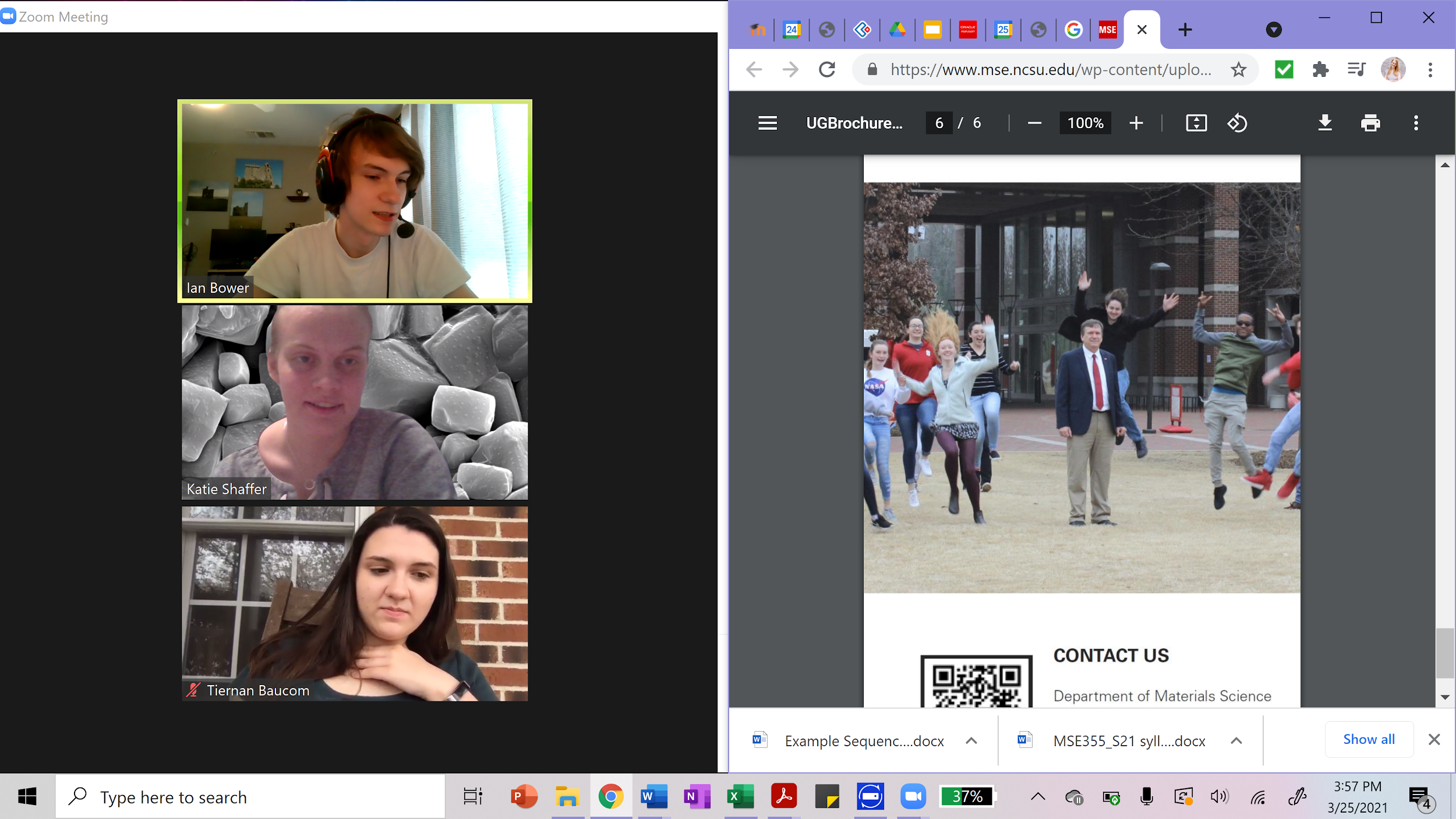 "MSE means family to me. Being part of a small department, you are able to form strong (covalent) bonds with your classmates.“
 -Carmen Procida
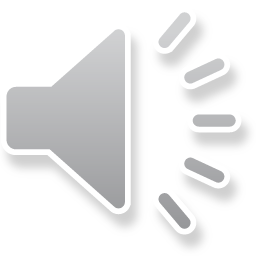 More Information
Brochure:
https://www.mse.ncsu.edu/wp-content/uploads/2019/04/UGBrochure_web.pdf

Website for Prospective Students:
https://www.mse.ncsu.edu/undergaduate-prospective-students/